Cell Jeopardy
Final Jeopardy
200
200
200
200
200
400
400
400
400
400
600
600
600
600
600
800
800
800
800
800
1000
1000
1000
1000
1000
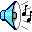 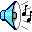 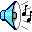 2
This is a type of cell without a nucleus and no membrane-bound organelles.
3
What is prokaryotic?
4
This term describes a cell with a nucleus and with membrane-bound organelles.
5
What is Eukaryotic?
6
This organelle is responsiblefor coordinating the cell activities and reproduction; sometimes called the “brain” of the cell.
7
What is the nucleus?
8
This cell type has a cell wall, chloroplasts, and often a big vacuole.
9
What is a plant cell?
10
Daily Double
This organelle only appears in plant cells and provides structure and support for the cell because it is made of cellulose.
Daily Double
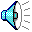 11
What is a cell wall?
12
Proteins are made by this organelle
13
What is a ribosome?
14
This organelle produces, stores, and releases mostof the energy needed by the cell; sometimes called the “powerhouse” of the cell.
15
What is a mitochondria?
16
This organelle is used to package materials for export out of the cell or movement around inside the cell.
	--This is a system of 	membranes that usually 	surround the nucleus.
17
What is the endoplasmic reticulum?
18
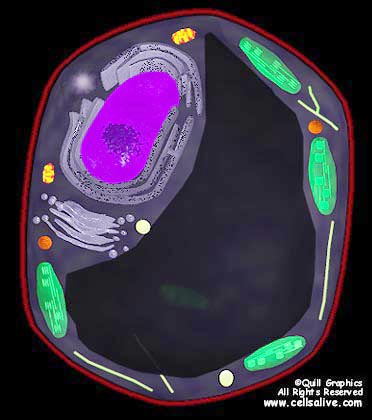 Name this organelle and describe its function.
19
What is the chloroplast? 
	--Makes food for plant
	--holds chlorophyll
	--uses light energy to make 	sugar from CO2 & H2O
20
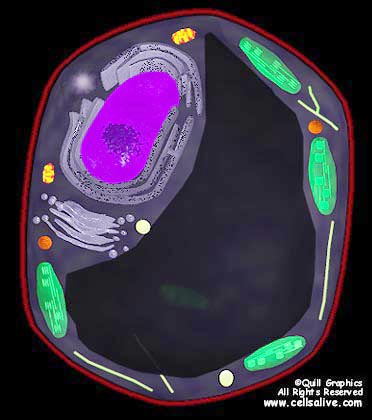 Name these two structures found in plant cells
21
What is:
  1) vacuole
  2) cell wall
22
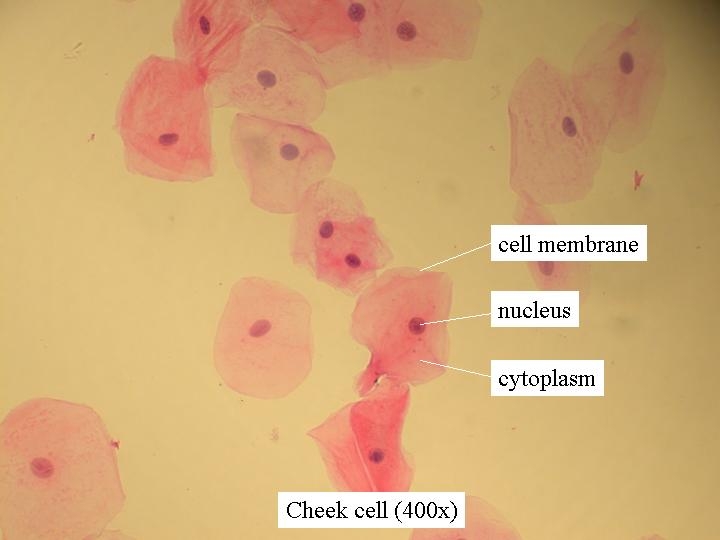 2
1
3
Name the three structures in this picture of human cheek cells. (must have all 3)
23
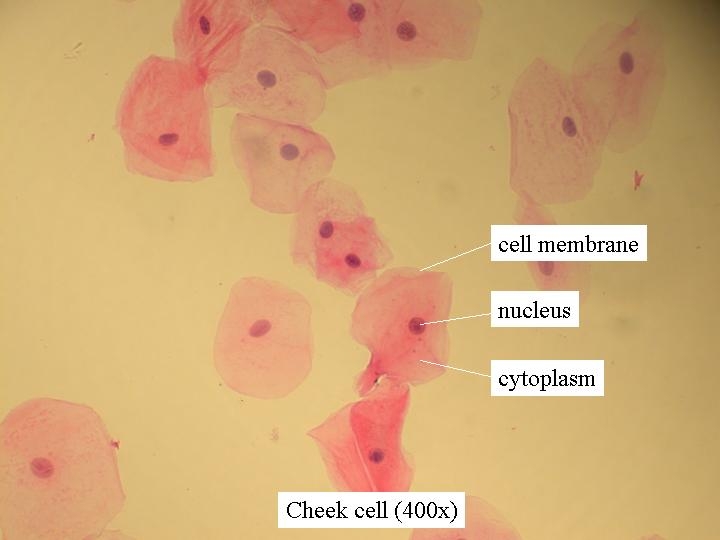 24
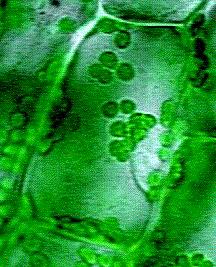 The arrow is pointing to the _________ in a plant cell.
25
What is a chloroplast?
26
This organelle modifies, packages and transports materials out of the cell.
27
What is are the 
Golgi Bodies?
28
This jelly-like material flows inside the cell membrane around all of the organelles.
29
What is the cytoplasm?
30
This is the protective layer around all cells and it regulates what goes into and out of the cell.
31
What is the cell membrane?
32
What digests worn out organelles, breaks down food molecules, and cell wastes?
33
What is a lysosome?
34
What is the difference between Rough endoplasmic reticulum and Smooth ER?
35
--Rough ER is ER that has ribosomes attached.

--Smooth ER has NO ribosomes attached.
36
Which of the following would you not find in a bacterial (prokaryotic) cell? 
	
	-ribosomes
	-cell membrane
	-golgi bodies
	-DNA
DAILY DOUBLE
DAILY DOUBLE
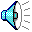 37
What is golgi bodies?
38
What organelle is shown in these pictures?
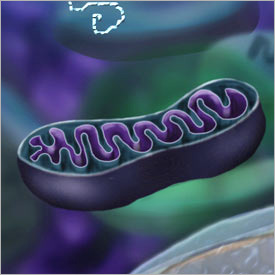 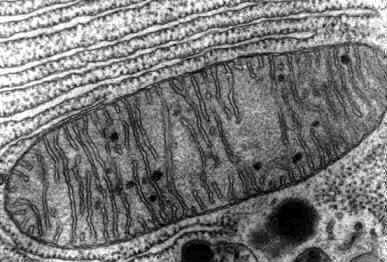 39
What is mitochondria?
40
What does the structure do that the arrow is pointing to?
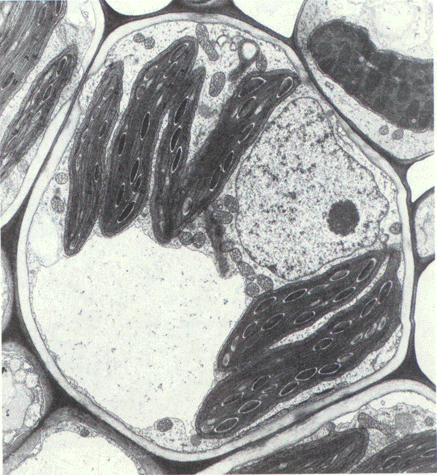 41
The vacuole stores water, waste, food and other cellular materials until the cell needs it.
42
This organelle is found only in plant cells.  What is it?
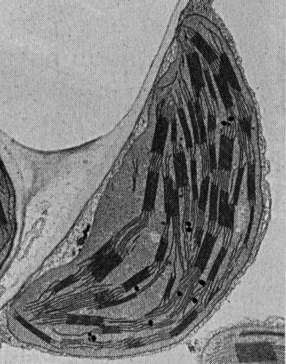 43
Chloroplast
44
Is this a picture of a plant or an animal cell?
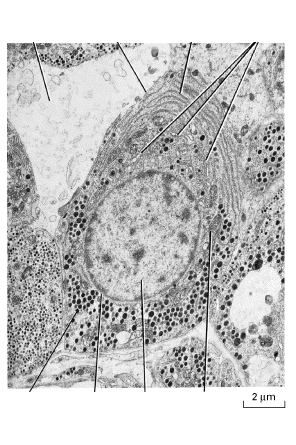 45
What is an animal cell?
46
Identify what the arrows are pointing to on this picture of a corn cell.
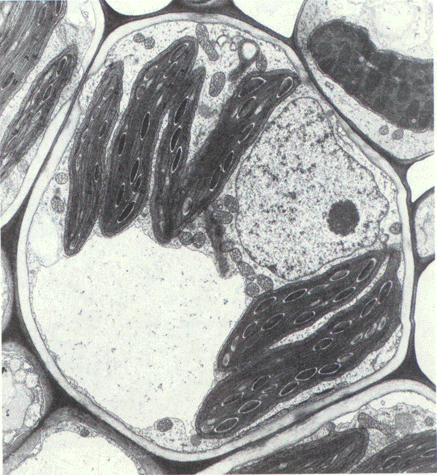 A
B
47
Chloroplast and vacuole
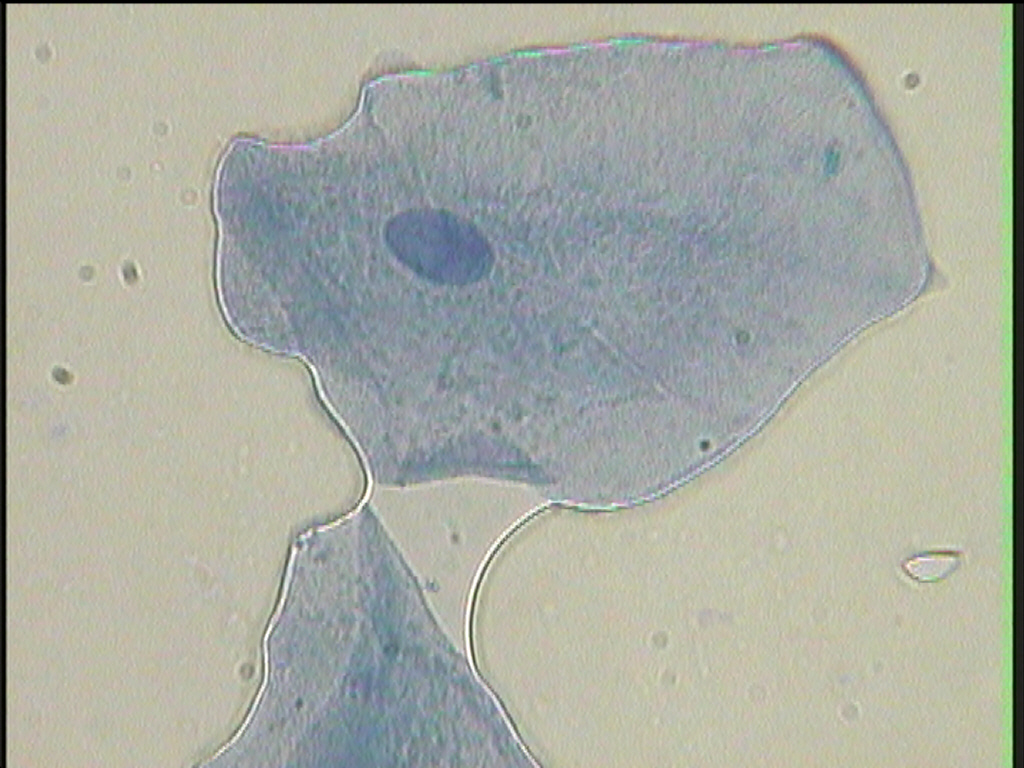 40
.
Name this and this
49
Cytoplasm and membrane
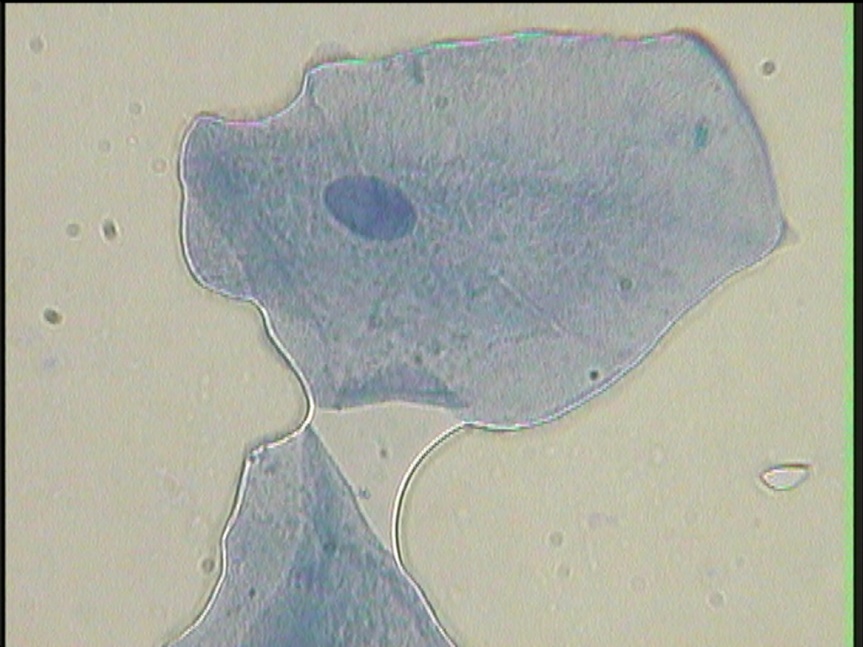 50
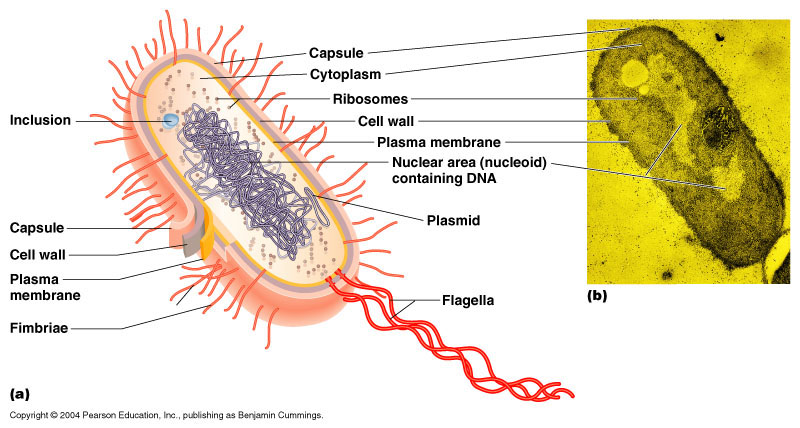 What is the scientific name for the 
“tail-like” organelle in the purple circle?
51
What is flagella?
52
FINAL JEOPARDY
List two differences between 
plant and animal cells.
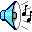 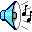 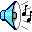 53
What is plants have a cell wall, and chloroplasts that animal cells do not have?

	--other answers too